Treeless mountain
La Corée
La Corée du sud
L’alphabet coréen
Le Hangeul : alphabet avec des voyelles et des consonnes
Chaque syllabe s’écrit dans un carré :
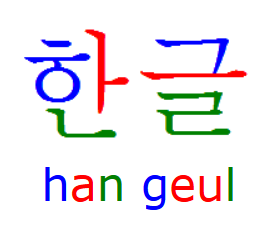 Les voyelles 				Les consonnes
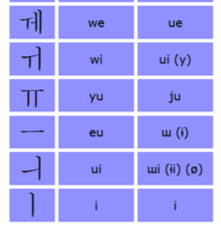 Le prénom coréen
Il a un sens : 
Nom d’un fleuve : Garam = 

Aile : Garaé = 

La rose : jang mi =
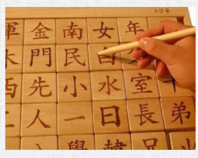 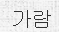 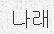 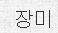 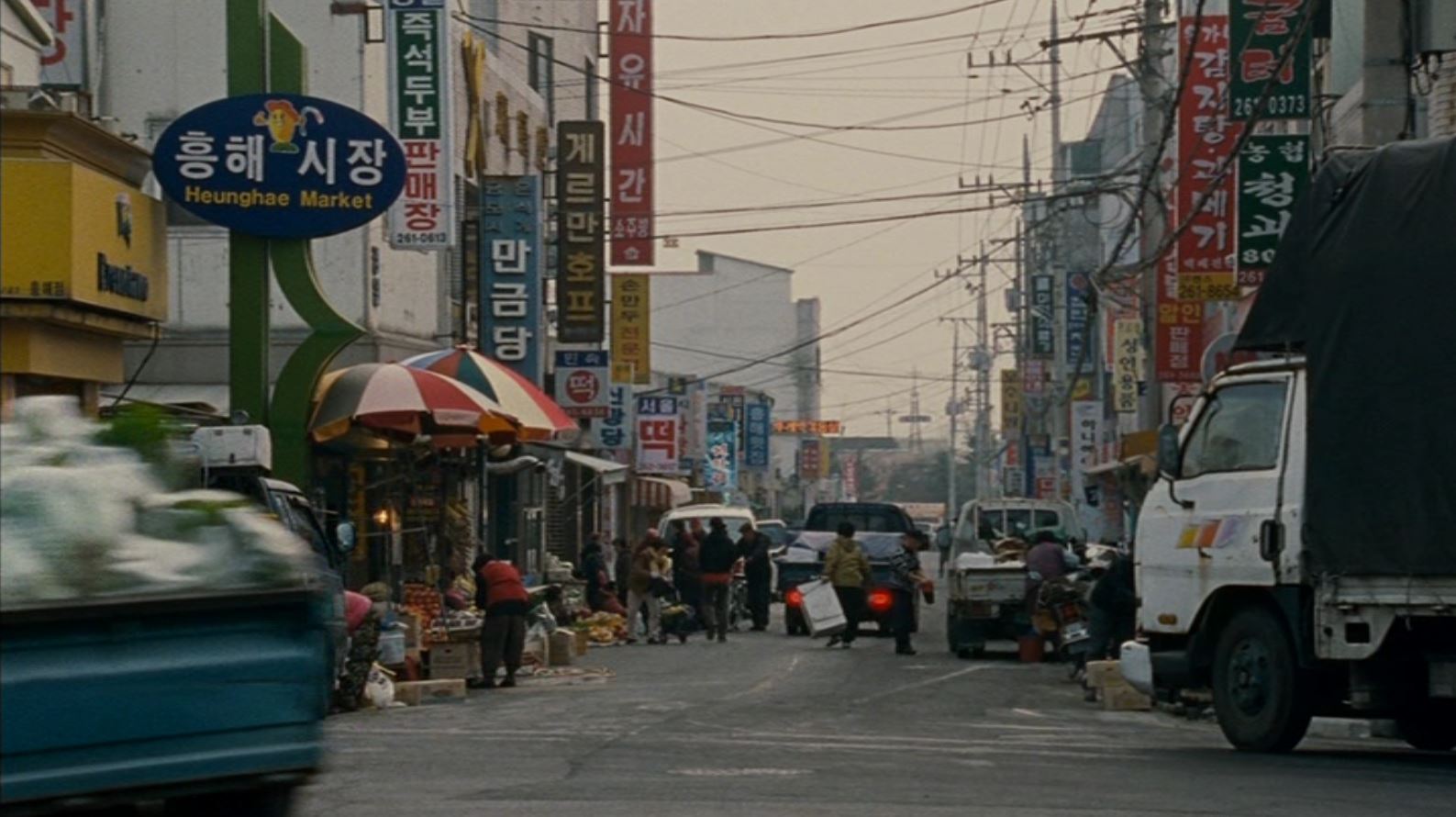 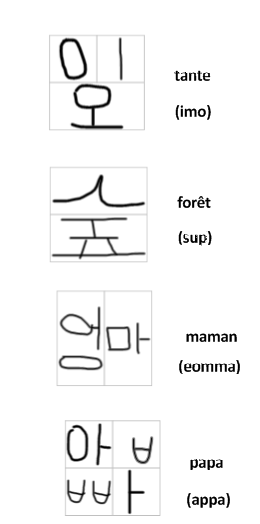 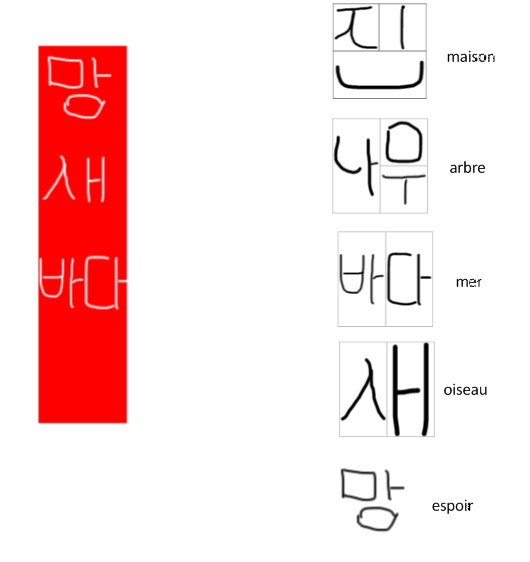 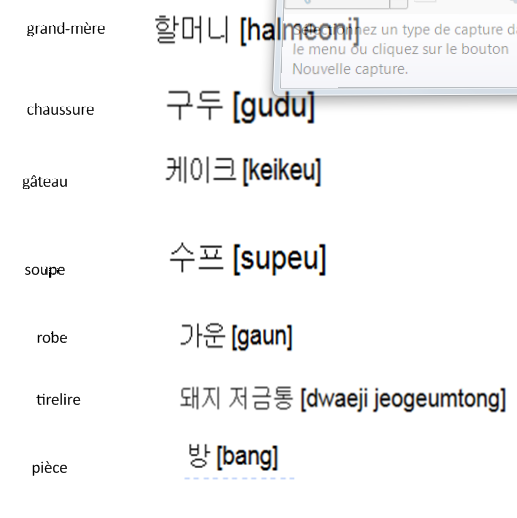 Paysages
SEOUL
La ville de Heunghae
A la campagne
Portraits de femmes
Visages d’enfants